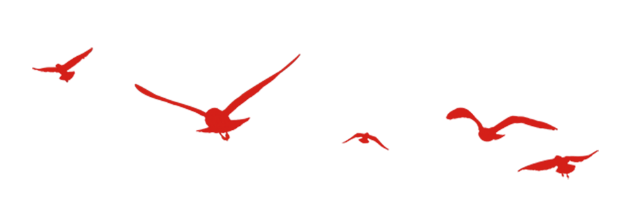 纪念马克思
诞辰200周年
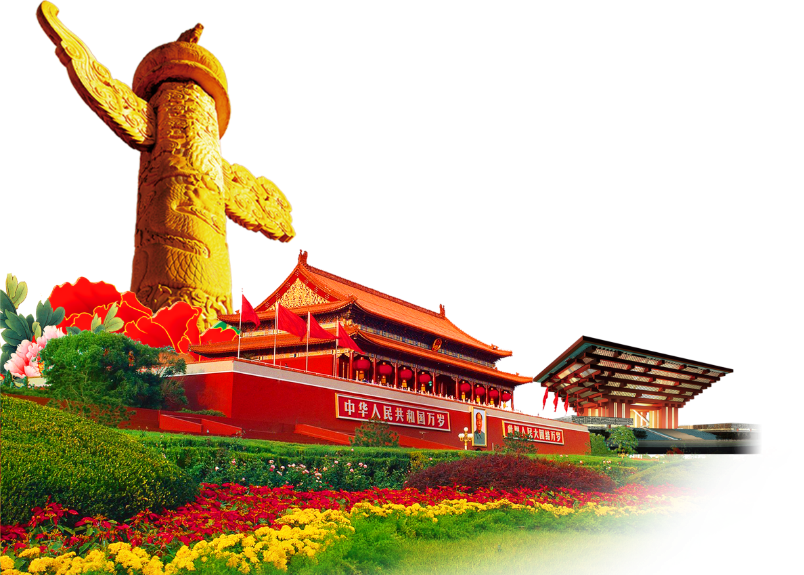 纪念马克思诞辰200周年 习近平发表重要讲话 

      常州市新北区吕墅小学  徐志强
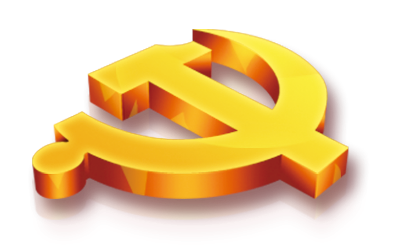 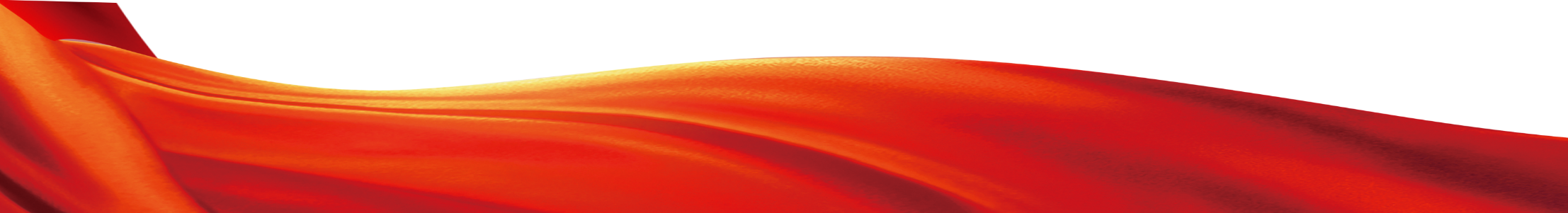 前言
QIAN YAN
纪念马克思诞辰200周年大会5月4日上午在北京人民大会堂隆重举行。中共中央总书记、国家主席、中央军委主席习近平在会上发表重要讲话强调，我们纪念马克思，是为了向人类历史上最伟大的思想家致敬，也是为了宣示我们对马克思主义科学真理的坚定信念。马克思主义始终是我们党和国家的指导思想，是我们认识世界、把握规律、追求真理、改造世界的强大思想武器。新时代，中国共产党人仍然要学习马克思，学习和实践马克思主义，高扬马克思主义伟大旗帜，不断从中汲取科学智慧和理论力量，更有定力、更有自信、更有智慧地坚持和发展新时代中国特色社会主义，让马克思、恩格斯设想的人类社会美好前景不断在中国大地上生动展现出来。
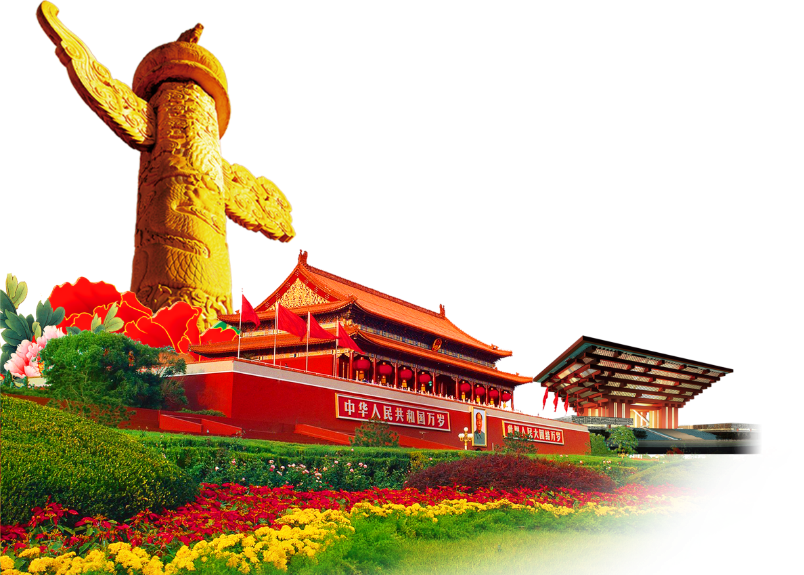 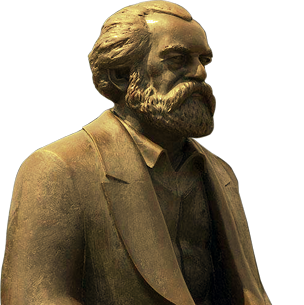 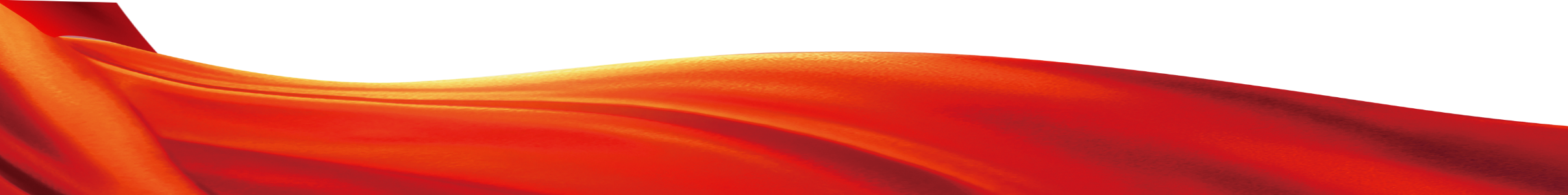 字符延长可删除
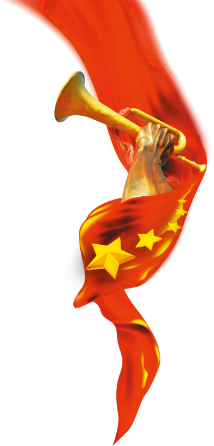 18个要点读懂习近平眼中的马克思和马克思主义
纪念马克思诞辰200周年大会 习近平发表重要讲话
01
02
CONTENTS
目录
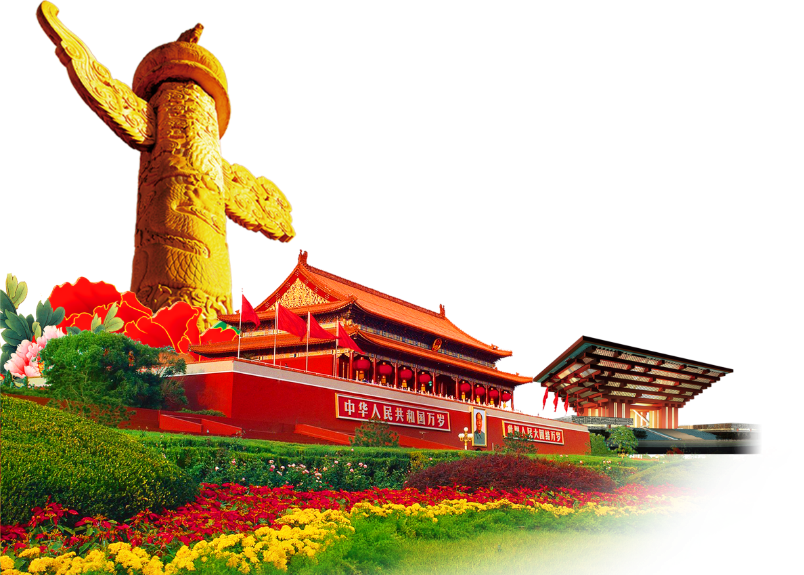 03
深刻感悟和把握马克思主义真理力量
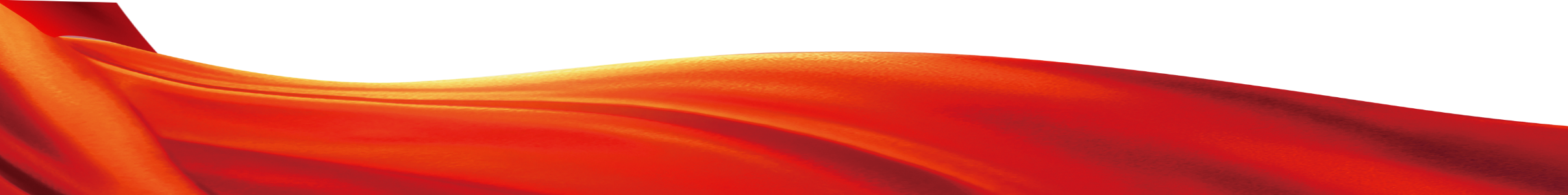 字符延长可删除
第一章
纪念马克思诞辰200周年大会 习近平发表重要讲话
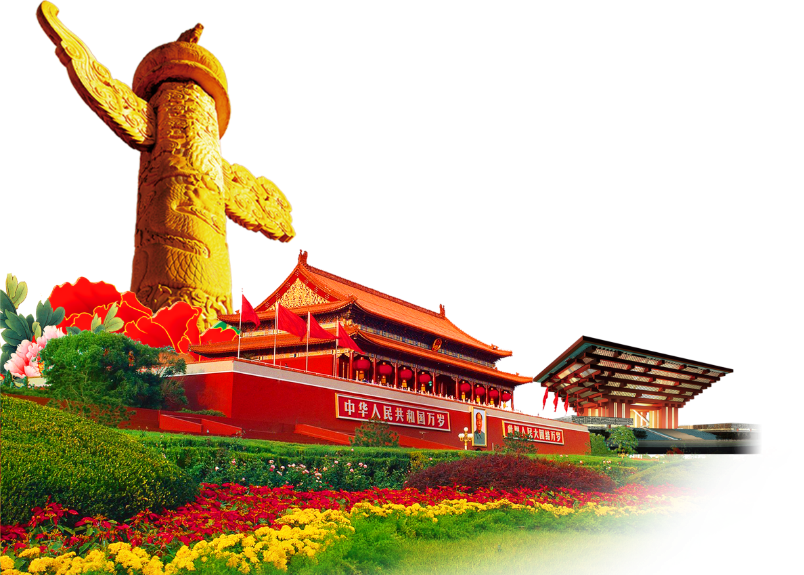 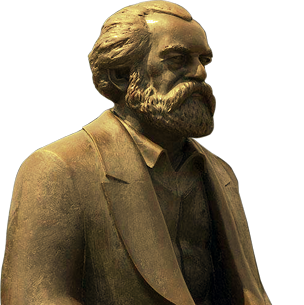 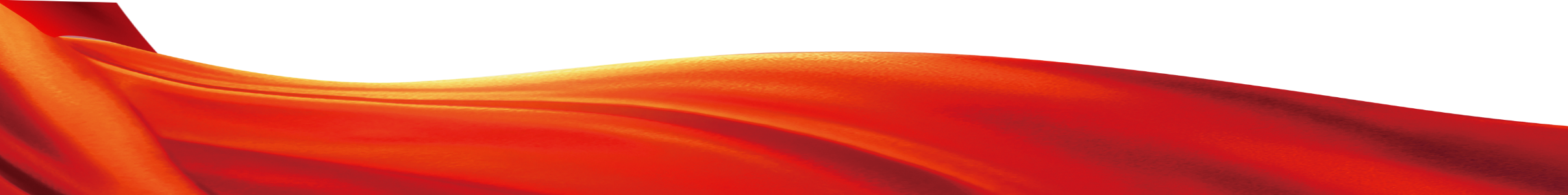 字符延长可删除
纪念马克思诞辰200周年大会 
习近平发表重要讲话
千年第一思想家
“马克思是全世界无产阶级和劳动人民的革命导师，是马克思主义的主要创始人，是马克思主义政党的缔造者和国际共产主义的开创者，是近代以来最伟大的思想家。”“马克思主义极大地推进了人类文明进程，至今依然是具有重大国际影响的思想体系和话语体系，马克思至今依然被公认为‘千年第一思想家’。”习近平的饱含真情的讲话鼓舞人心、催人奋进！
字符延长可删除
“3个一生”评价马克思的人生历程
“3个一生”评价马克思的人生历程
1
2
3
马克思的一生，是胸怀崇高理想、为人类解放不懈奋斗的一生。
马克思的一生，是不畏艰难险阻、为追求真理而勇攀思想高峰的一生。
马克思的一生，是为推翻旧世界、建立新世界而不息战斗的一生。
字符延长可删除
“3个一生”评价马克思的人生历程
马克思的一生 是胸怀崇高理想、为人类解放不懈奋斗的一生。
01
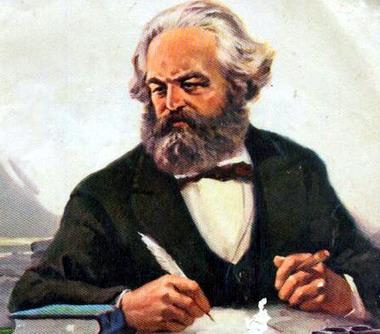 1835年，17岁的马克思在他的高中毕业作文《青年在选择职业时的考虑》中这样写道：“如果我们选择了最能为人类而工作的职业，那么，重担就不能把我们压倒，因为这是为大家作出的牺牲；那时我们所享受的就不是可怜的、有限的、自私的乐趣，我们的幸福将属于千百万人，我们的事业将悄然无声地存在下去，但是它会永远发挥作用，而面对我们的骨灰，高尚的人们将洒下热泪。”马克思一生饱尝颠沛流离的艰辛、贫病交加的煎熬，但他初心不改、矢志不渝，为人类解放的崇高理想而不懈奋斗，成就了伟大人生。
字符延长可删除
“3个一生”评价马克思的人生历程
马克思的一生 是不畏艰难险阻、为追求真理而勇攀思想高峰的一生。
02
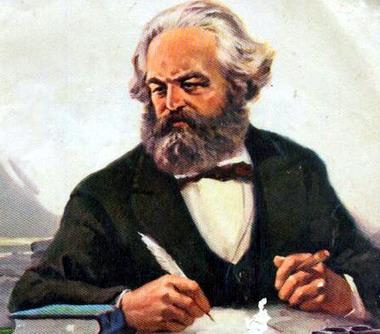 马克思曾经写道：“在科学上没有平坦的大道，只有不畏劳苦沿着陡峭山路攀登的人，才有希望达到光辉的顶点。”马克思为创立科学理论体系，付出了常人难以想象的艰辛，最终达到了光辉的顶点。他博览群书、广泛涉猎，不仅深入了解和研究哲学社会科学各个学科知识，而且深入了解和研究各种自然科学知识，努力从人类创造的一切文明成果中汲取养料。马克思毕生忘我工作，经常每天工作16个小时。马克思在给友人的信中谈到，为了《资本论》的写作，“我一直在坟墓的边缘徘徊。因此，我不得不利用我还能工作的每时每刻来完成我的著作”。即使在多病的晚年，马克思仍然不断迈向新的科学领域和目标，写下了数量庞大的历史学、人类学、数学等学科笔记。正如恩格斯所说：“马克思在他所研究的每一个领域，甚至在数学领域，都有独到的发现，这样的领域是很多的，而且其中任何一个领域他都不是浅尝辄止。”
字符延长可删除
“3个一生”评价马克思的人生历程
马克思的一生 是为推翻旧世界、建立新世界而不息战斗的一生
03
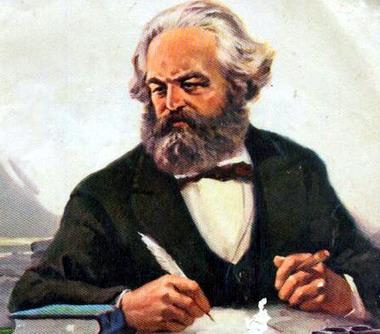 恩格斯说，“马克思首先是一个革命家”，“斗争是他的生命要素。很少有人像他那样满腔热情、坚韧不拔和卓有成效地进行斗争”。马克思毕生的使命就是为人民解放而奋斗。为了改变人民受剥削、受压迫的命运，马克思义无反顾投身轰轰烈烈的工人运动，始终站在革命斗争最前沿。他领导创建了世界上第一个无产阶级政党——共产主义者同盟，领导了世界上第一个国际工人组织——国际工人协会，热情支持世界上第一次工人阶级夺取政权的革命——巴黎公社革命，满腔热情、百折不挠推动各国工人运动发展。
字符延长可删除
“4个理论”概括马克思主义的鲜明特征
“4个理论”概括马克思主义的鲜明特征
03
马克思主义是实践的理论，指引着人民改造世界的行动。
02
马克思主义是人民的理论，第一次创立了人民实现自身解放的思想体系。
04
马克思主义是不断发展的开放的理论，始终站在时代前沿。
01
马克思主义是科学的理论，创造性地揭示了人类社会发展规律。
字符延长可删除
“4个理论”概括马克思主义的鲜明特征
一
马克思主义是科学的理论，创造性地揭示了人类社会发展规律。
在马克思提出科学社会主义之前，空想社会主义者早已存在，他们怀着悲天悯人的情感，对理想社会有很多美好的设想，但由于没有揭示社会发展规律，没有找到实现理想的有效途径，因而也就难以真正对社会发展发生作用。马克思创建了唯物史观和剩余价值学说，揭示了人类社会发展的一般规律，揭示了资本主义运行的特殊规律，为人类指明了从必然王国向自由王国飞跃的途径，为人民指明了实现自由和解放的道路。
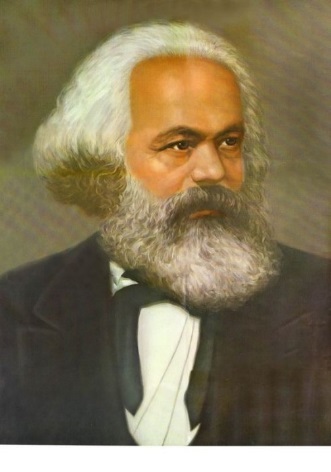 字符延长可删除
“4个理论”概括马克思主义的鲜明特征
二
马克思主义是人民的理论，第一次创立了人民实现自身解放的思想体系。
马克思主义博大精深，归根到底就是一句话，为人类求解放。在马克思之前，社会上占统治地位的理论都是为统治阶级服务的。马克思主义第一次站在人民的立场探求人类自由解放的道路，以科学的理论为最终建立一个没有压迫、没有剥削、人人平等、人人自由的理想社会指明了方向。马克思主义之所以具有跨越国度、跨越时代的影响力，就是因为它植根人民之中，指明了依靠人民推动历史前进的人间正道。
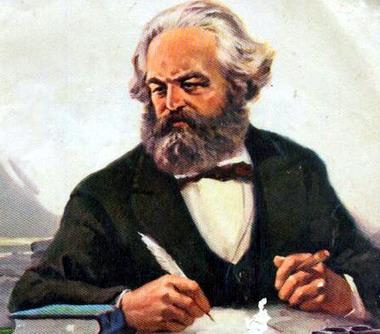 字符延长可删除
“4个理论”概括马克思主义的鲜明特征
三
马克思主义是实践的理论，指引着人民改造世界的行动。
马克思说，“全部社会生活在本质上是实践的”，“哲学家们只是用不同的方式解释世界，问题在于改变世界”。实践的观点、生活的观点是马克思主义认识论的基本观点，实践性是马克思主义理论区别于其他理论的显著特征。马克思主义不是书斋里的学问，而是为了改变人民历史命运而创立的，是在人民求解放的实践中形成的，也是在人民求解放的实践中丰富和发展的，为人民认识世界、改造世界提供了强大精神力量。
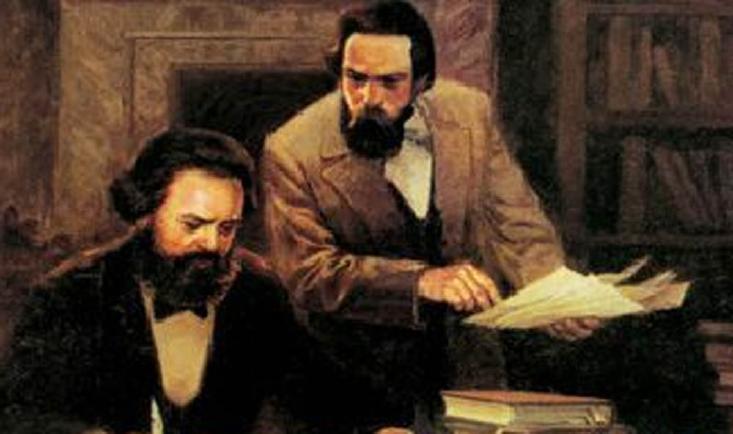 字符延长可删除
“4个理论”概括马克思主义的鲜明特征
四
马克思主义是不断发展的开放的理论，始终站在时代前沿。
马克思一再告诫人们，马克思主义理论不是教条，而是行动指南，必须随着实践的变化而发展。一部马克思主义发展史就是马克思、恩格斯以及他们的后继者们不断根据时代、实践、认识发展而发展的历史，是不断吸收人类历史上一切优秀思想文化成果丰富自己的历史。因此，马克思主义能够永葆其美妙之青春，不断探索时代发展提出的新课题、回应人类社会面临的新挑战。
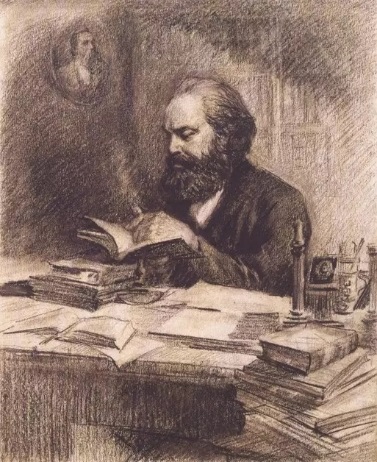 字符延长可删除
“3个飞跃”总结马克思主义在
中国创造的奇迹
中华民族从站起来到富起来的伟大飞跃。
中华民族从东亚病夫到站起来的伟大飞跃。
中华民族迎来了从富起来到强起来的伟大飞跃。
“3个飞跃”总结马克思主义在中国创造的奇迹
3个飞跃
字符延长可删除
“3个飞跃”总结马克思主义在
中国创造的奇迹
从东亚病夫到站起来的伟大飞跃
中国共产党诞生后，中国共产党人把马克思主义基本原理同中国革命和建设的具体实际结合起来，团结带领人民经过长期奋斗，完成新民主主义革命和社会主义革命，建立起中华人民共和国和社会主义基本制度，进行了社会主义建设的艰辛探索，实现了中华民族从东亚病夫到站起来的伟大飞跃。这一伟大飞跃以铁一般的事实证明，只有社会主义才能救中国！
字符延长可删除
“3个飞跃”总结马克思主义在
中国创造的奇迹
从站起来到富起来的伟大飞跃
改革开放以来，中国共产党人把马克思主义基本原理同中国改革开放的具体实际结合起来，团结带领人民进行建设中国特色社会主义新的伟大实践，使中国大踏步赶上了时代，实现了中华民族从站起来到富起来的伟大飞跃。这一伟大飞跃以铁一般的事实证明，只有中国特色社会主义才能发展中国！
字符延长可删除
“3个飞跃”总结马克思主义在
中国创造的奇迹
从富起来到强起来的伟大飞跃
在新时代，中国共产党人把马克思主义基本原理同新时代中国具体实际结合起来，团结带领人民进行伟大斗争、建设伟大工程、推进伟大事业、实现伟大梦想，推动党和国家事业取得全方位、开创性历史成就，发生深层次、根本性历史变革，中华民族迎来了从富起来到强起来的伟大飞跃。这一伟大飞跃以铁一般的事实证明，只有坚持和发展中国特色社会主义才能实现中华民族伟大复兴！
字符延长可删除
“9个思想”指明如何学习马克思
01
02
03
04
05
06
07
08
09
学习马克思，就要学习和实践马克思主义关于人类社会发展规律的思想。
学习马克思，就要学习和实践马克思主义关于坚守人民立场的思想。
学习马克思，就要学习和实践马克思主义关于生产力和生产关系的思想。
学习马克思，就要学习和实践马克思主义关于人民民主的思想。
学习马克思，就要学习和实践马克思主义关于文化建设的思想。
学习马克思，就要学习和实践马克思主义关于社会建设的思想。
学习马克思，就要学习和实践马克思主义关于人与自然关系的思想。
学习马克思，就要学习和实践马克思主义关于世界历史的思想。
学习马克思，就要学习和实践马克思主义关于马克思主义政党建设的思想。
“9个思想”指明如何学习马克思
字符延长可删除
“9个思想”指明如何学习马克思
01
习马克思，就要学习和实践马克思主义关于人类社会发展规律的思想。
马克思科学揭示了人类社会最终走向共产主义的必然趋势。马克思、恩格斯坚信，未来社会“将是这样一个联合体，在那里，每个人的自由发展是一切人的自由发展的条件”，“无产者在这个革命中失去的只是锁链。他们获得的将是整个世界。”马克思坚信历史潮流奔腾向前，只要人民成为自己的主人、社会的主人、人类社会发展的主人，共产主义理想就一定能够在不断改变现存状况的现实运动中一步一步实现。马克思主义奠定了共产党人坚定理想信念的理论基础。我们要全面掌握辩证唯物主义和历史唯物主义的世界观和方法论，深刻认识实现共产主义是由一个一个阶段性目标逐步达成的历史过程，把共产主义远大理想同中国特色社会主义共同理想统一起来、同我们正在做的事情统一起来，坚定中国特色社会主义道路自信、理论自信、制度自信、文化自信，坚守共产党人的理想信念，像马克思那样，为共产主义奋斗终身。
字符延长可删除
“9个思想”指明如何学习马克思
02
学习马克思，就要学习和实践马克思主义关于坚守人民立场的思想。
人民性是马克思主义最鲜明的品格。马克思说，“历史活动是群众的活动”。让人民获得解放是马克思毕生的追求。我们要始终把人民立场作为根本立场，把为人民谋幸福作为根本使命，坚持全心全意为人民服务的根本宗旨，贯彻群众路线，尊重人民主体地位和首创精神，始终保持同人民群众的血肉联系，凝聚起众志成城的磅礴力量，团结带领人民共同创造历史伟业。这是尊重历史规律的必然选择，是共产党人不忘初心、牢记使命的自觉担当。
字符延长可删除
“9个思想”指明如何学习马克思
03
学习马克思，就要学习和实践马克思主义关于生产力和生产关系的思想。
马克思主义认为，物质生产力是全部社会生活的物质前提，同生产力发展一定阶段相适应的生产关系的总和构成社会经济基础。生产力是推动社会进步最活跃、最革命的要素。“人们所达到的生产力的总和决定着社会状况。”生产力和生产关系、经济基础和上层建筑相互作用、相互制约，支配着整个社会发展进程。解放和发展社会生产力是社会主义的本质要求，是中国共产党人接力探索、着力解决的重大问题。新中国成立以来特别是改革开放以来，在不到70年的时间内，我们党带领人民坚定不移解放和发展社会生产力，走完了西方几百年的发展历程，推动我国快速成为世界第二大经济体。我们要勇于全面深化改革，自觉通过调整生产关系激发社会生产力发展活力，自觉通过完善上层建筑适应经济基础发展要求，让中国特色社会主义更加符合规律地向前发展。
字符延长可删除
“9个思想”指明如何学习马克思
04
学习马克思，就要学习和实践马克思主义关于人民民主的思想。
马克思、恩格斯指出，“无产阶级的运动是绝大多数人的，为绝大多数人谋利益的独立的运动”，“工人阶级一旦取得统治权，就不能继续运用旧的国家机器来进行管理”，必须“以新的真正民主的国家政权来代替”。国家机关必须由社会主人变为社会公仆，接受人民监督。我们要坚定不移走中国特色社会主义政治发展道路，在坚持党的领导、人民当家作主、依法治国有机统一中推进社会主义民主政治建设，不断加强人民当家作主的制度保障，加快推进国家治理体系和治理能力现代化，充分调动人民的积极性、主动性、创造性，更加切实、更有成效地实施人民民主。
字符延长可删除
“9个思想”指明如何学习马克思
05
学习马克思，就要学习和实践马克思主义关于文化建设的思想。
马克思认为，在不同的经济和社会环境中，人们生产不同的思想和文化，思想文化建设虽然决定于经济基础，但又对经济基础发生反作用。先进的思想文化一旦被群众掌握，就会转化为强大的物质力量；反之，落后的、错误的观念如果不破除，就会成为社会发展进步的桎梏。理论自觉、文化自信，是一个民族进步的力量；价值先进、思想解放，是一个社会活力的来源。国家之魂，文以化之，文以铸之。我们要立足中国，面向现代化、面向世界、面向未来，巩固马克思主义在意识形态领域的指导地位，发展社会主义先进文化，加强社会主义精神文明建设，把社会主义核心价值观融入社会发展各方面，推动中华优秀传统文化创造性转化、创新性发展，不断提高人民思想觉悟、道德水平、文明素养，不断铸就中华文化新辉煌。
字符延长可删除
“9个思想”指明如何学习马克思
06
学习马克思，就要学习和实践马克思主义关于社会建设的思想。
马克思、恩格斯设想，在未来社会中，“生产将以所有的人富裕为目的”，“所有人共同享受大家创造出来的福利”。恩格斯结合马克思在《共产党宣言》、《哥达纲领批判》、《资本论》等著作中提出的一系列主张，阐明在社会主义条件下，社会应该“给所有的人提供健康而有益的工作，给所有的人提供充裕的物质生活和闲暇时间，给所有的人提供真正的充分的自由”。人民对美好生活的向往就是我们的奋斗目标。我们要坚持以人民为中心的发展思想，抓住人民最关心最直接最现实的利益问题，不断保障和改善民生，促进社会公平正义，在更高水平上实现幼有所育、学有所教、劳有所得、病有所医、老有所养、住有所居、弱有所扶，让发展成果更多更公平惠及全体人民，不断促进人的全面发展，朝着实现全体人民共同富裕不断迈进。
字符延长可删除
“9个思想”指明如何学习马克思
07
学习马克思，就要学习和实践马克思主义关于人与自然关系的思想。
马克思认为，“人靠自然界生活”，自然不仅给人类提供了生活资料来源，如肥沃的土地、鱼产丰富的江河湖海等，而且给人类提供了生产资料来源。自然物构成人类生存的自然条件，人类在同自然的互动中生产、生活、发展，人类善待自然，自然也会馈赠人类，但“如果说人靠科学和创造性天才征服了自然力，那么自然力也对人进行报复”。自然是生命之母，人与自然是生命共同体，人类必须敬畏自然、尊重自然、顺应自然、保护自然。我们要坚持人与自然和谐共生，牢固树立和切实践行绿水青山就是金山银山的理念，动员全社会力量推进生态文明建设，共建美丽中国，让人民群众在绿水青山中共享自然之美、生命之美、生活之美，走出一条生产发展、生活富裕、生态良好的文明发展道路。
字符延长可删除
“9个思想”指明如何学习马克思
08
学习马克思，就要学习和实践马克思主义关于世界历史的思想。
马克思、恩格斯说：“各民族的原始封闭状态由于日益完善的生产方式、交往以及因交往而自然形成的不同民族之间的分工消灭得越是彻底，历史也就越是成为世界历史。”马克思、恩格斯当年的这个预言，现在已经成为现实，历史和现实日益证明这个预言的科学价值。今天，人类交往的世界性比过去任何时候都更深入、更广泛，各国相互联系和彼此依存比过去任何时候都更频繁、更紧密。一体化的世界就在那儿，谁拒绝这个世界，这个世界也会拒绝他。万物并育而不相害，道并行而不相悖。我们要站在世界历史的高度审视当今世界发展趋势和面临的重大问题，坚持和平发展道路，坚持独立自主的和平外交政策，坚持互利共赢的开放战略，不断拓展同世界各国的合作，积极参与全球治理，在更多领域、更高层面上实现合作共赢、共同发展，不依附别人、更不掠夺别人，同各国人民一道努力构建人类命运共同体，把世界建设得更加美好。
字符延长可删除
“9个思想”指明如何学习马克思
09
学习马克思，就要学习和实践马克思主义关于马克思主义政党建设的思想。
马克思认为，“在无产阶级和资产阶级的斗争所经历的各个发展阶段上，共产党人始终代表整个运动的利益”，“他们没有任何同整个无产阶级的利益不同的利益”，而是要“为绝大多数人谋利益”，为建设共产主义社会而奋斗。共产党要“在全世界面前树立起可供人们用来衡量党的运动水平的里程碑”。始终同人民在一起，为人民利益而奋斗，是马克思主义政党同其他政党的根本区别。我们要统揽伟大斗争、伟大工程、伟大事业、伟大梦想，增强政治意识、大局意识、核心意识、看齐意识，持之以恒推进全面从严治党，坚持把党的政治建设摆在首位，坚持和加强党的全面领导，坚决维护党中央权威和集中统一领导，做到坚持真理、修正错误，永远保持共产党人政治本色，把党建设成为始终走在时代前列、人民衷心拥护、勇于自我革命、经得起各种风浪考验、朝气蓬勃的马克思主义执政党！
字符延长可删除
第二章
18个要点读懂习近平眼中的马克思和马克思主义
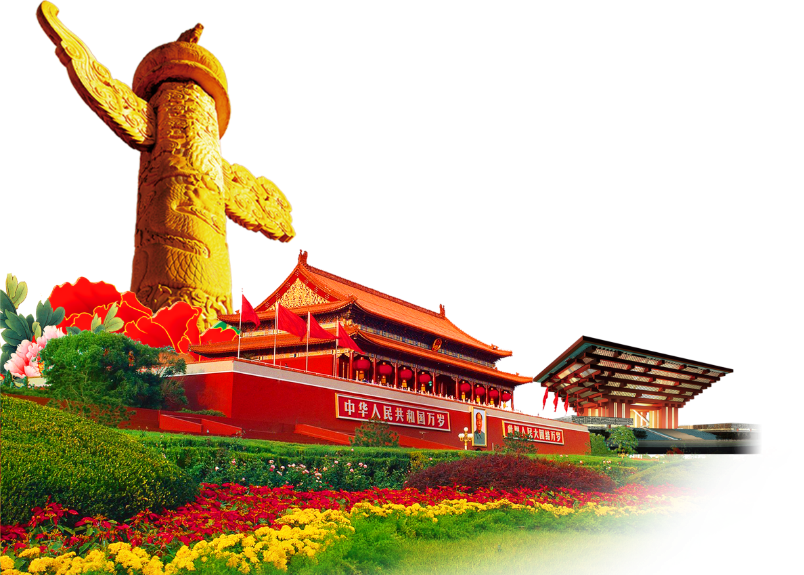 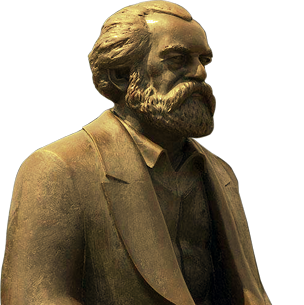 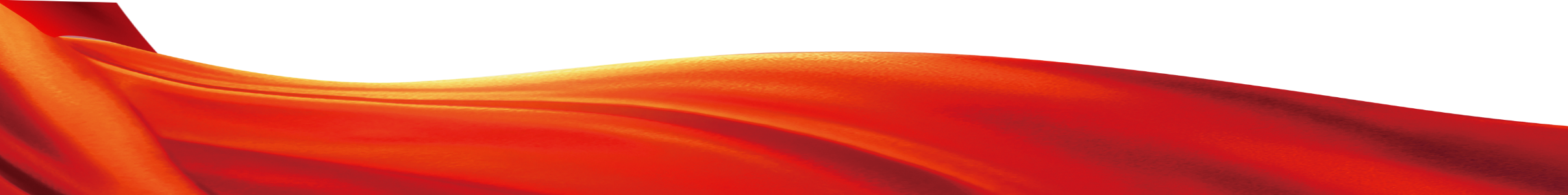 字符延长可删除
18个要点读懂习近平眼中的
马克思和马克思主义
马克思是近代以来最伟大的思想家
马克思是全世界无产阶级和劳动人民的革命导师，是马克思主义的主要创始人，是马克思主义政党的缔造者和国际共产主义的开创者，是近代以来最伟大的思想家。
《资本论》被誉为“工人阶级的圣经”
1867年问世的《资本论》是马克思主义最厚重、最丰富的著作，被誉为“工人阶级的圣经”。
马克思是顶天立地的伟人，也是有血有肉的常人
马克思的一生，是胸怀崇高理想、为人类解放不懈奋斗的一生。马克思的一生，是不畏艰难险阻、为追求真理而勇攀思想高峰的一生。马克思的一生，是为推翻旧世界、建立新世界而不息战斗的一生。马克思是顶天立地的伟人，也是有血有肉的常人。他热爱生活，真诚朴实，重情重义。
字符延长可删除
18个要点读懂习近平眼中的
马克思和马克思主义
马克思给我们留下的最有价值的就是马克思主义
马克思给我们留下的最有价值、最具影响力的精神财富，就是以他名字命名的科学理论——马克思主义。这一理论犹如壮丽的日出，照亮了人类探索历史规律和寻求自身解放的道路。
马克思的思想理论是整个人类精神的精华
马克思的科学研究，就像列宁所说的那样，“凡是人类社会所创造的一切，他都有批判地重新加以探讨，任何一点也没有忽略过去。凡是人类思想所建树的一切，他都放在工人运动中检验过，重新加以探讨，加以批判，从而得出了那些被资产阶级狭隘性所限制或被资产阶级偏见束缚住的人所不能得出的结论。”马克思的思想理论源于那个时代又超越了那个时代，既是那个时代精神的精华又是整个人类精神的精华。
马克思主义始终站在时代前沿
马克思主义是科学的理论，创造性地揭示了人类社会发展规律。马克思主义是人民的理论，第一次创立了人民实现自身解放的思想体系。马克思主义是实践的理论，指引着人民改造世界的行动。马克思主义是不断发展的开放的理论，始终站在时代前沿。
字符延长可删除
18个要点读懂习近平眼中的
马克思和马克思主义
马克思至今依然被公认为“千年第一思想家”
《共产党宣言》发表170年来，马克思主义在世界上得到广泛传播。在人类思想史上，没有一种思想理论像马克思主义那样对人类产生了如此广泛而深刻的影响。今天，马克思主义极大推进了人类文明进程，至今依然是具有重大国际影响的思想体系和话语体系，马克思至今依然被公认为“千年第一思想家”。
马克思主义政党——中国共产党应运而生
十月革命一声炮响，为中国送来了马克思列宁主义，给苦苦探寻救亡图存出路的中国人民指明了前进方向、提供了全新选择。在这个历史大潮中，一个以马克思主义为指导、一个勇担民族复兴历史大任、一个必将带领中国人民创造人间奇迹的马克思主义政党——中国共产党应运而生。
只有社会主义才能救中国
中国共产党诞生后，中国共产党人把马克思主义基本原理同中国革命和建设的具体实际结合起来，团结带领人民经过长期奋斗，完成新民主主义革命和社会主义革命，建立起中华人民共和国和社会主义基本制度，进行了社会主义建设的艰辛探索，实现了中华民族从东亚病夫到站起来的伟大飞跃。这一伟大飞跃以铁一般的事实证明，只有社会主义才能救中国！
字符延长可删除
18个要点读懂习近平眼中的
马克思和马克思主义
只有中国特色社会主义才能发展中国
改革开放以来，中国共产党人把马克思主义基本原理同中国改革开放的具体实际结合起来，团结带领人民进行建设中国特色社会主义新的伟大实践，使中国大踏步赶上了时代，实现了中华民族从站起来到富起来的伟大飞跃。这一伟大飞跃以铁一般的事实证明，只有中国特色社会主义才能发展中国！
只有坚持和发展中国特色社会主义才能实现中华民族伟大复兴
在新时代，中国共产党人把马克思主义基本原理同新时代中国具体实际结合起来，团结带领人民进行伟大斗争、建设伟大工程、推进伟大事业、实现伟大梦想，推动党和国家事业取得全方位、开创性历史成就，发生深层次、根本性历史变革，中华民族迎来了从富起来到强起来的伟大飞跃。这一伟大飞跃以铁一般的事实证明，只有坚持和发展中国特色社会主义才能实现中华民族伟大复兴！
历史和人民选择马克思主义是完全正确的
马克思主义为中国革命、建设、改革提供了强大思想武器，使中国这个古老的东方大国创造了人类历史上前所未有的发展奇迹。历史和人民选择马克思主义是完全正确的，中国共产党把马克思主义写在自己的旗帜上是完全正确的，坚持马克思主义基本原理同中国具体实际相结合、不断推进马克思主义中国化时代化是完全正确的！
字符延长可删除
18个要点读懂习近平眼中的
马克思和马克思主义
新时代，中国共产党人仍然要学习和实践马克思主义
马克思主义思想理论博大精深、常学常新。新时代，中国共产党人仍然要学习马克思，学习和实践马克思主义，不断从中汲取科学智慧和理论力量，在统筹推进“五位一体”总体布局、协调推进“四个全面”战略布局中，更有定力、更有自信、更有智慧地坚持和发展新时代中国特色社会主义，确保中华民族伟大复兴的巨轮始终沿着正确航向破浪前行。
学习马克思，九个“就要”
学习马克思，就要学习和实践马克思主义关于人类社会发展规律的思想。学习马克思，就要学习和实践马克思主义关于坚守人民立场的思想。学习马克思，就要学习和实践马克思主义关于生产力和生产关系的思想。学习马克思，就要学习和实践马克思主义关于人民民主的思想。学习马克思，就要学习和实践马克思主义关于文化建设的思想。学习马克思，就要学习和实践马克思主义关于社会建设的思想。学习马克思，就要学习和实践马克思主义关于人与自然关系的思想。学习马克思，就要学习和实践马克思主义关于世界历史的思想。学习马克思，就要学习和实践马克思主义关于马克思主义政党建设的思想。
马克思主义是中国共产党人理想信念的灵魂
中国共产党是用马克思主义武装起来的政党，马克思主义是中国共产党人理想信念的灵魂。回顾党的奋斗历程可以发现，中国共产党之所以能够历经艰难困苦而不断发展壮大，很重要的一个原因就是我们党始终重视思想建党、理论强党，使全党始终保持统一的思想、坚定的意志、协调的行动、强大的战斗力。
字符延长可删除
18个要点读懂习近平眼中的
马克思和马克思主义
马克思主义所阐述的一般原理整个来说仍然是完全正确的
从《共产党宣言》发表到今天，170年过去了，人类社会发生了翻天覆地的变化，但马克思主义所阐述的一般原理整个来说仍然是完全正确的。我们要坚持和运用辩证唯物主义和历史唯物主义的世界观和方法论，坚持和运用马克思主义立场、观点、方法，坚持和运用马克思主义关于世界的物质性及其发展规律，关于人类社会发展的自然性、历史性及其相关规律，关于人的解放和自由全面发展的规律，关于认识的本质及其发展规律等原理，坚持和运用马克思主义的实践观、群众观、阶级观、发展观、矛盾观，真正把马克思主义这个看家本领学精悟透用好。
共产党人要把读马克思主义经典当作一种生活习惯
共产党人要把读马克思主义经典、悟马克思主义原理当作一种生活习惯、当作一种精神追求，用经典涵养正气、淬炼思想、升华境界、指导实践。
社会主义并没有定于一尊、一成不变的套路
科学社会主义基本原则不能丢，丢了就不是社会主义。同时，科学社会主义也绝不是一成不变的教条。我说过，当代中国的伟大社会变革，不是简单延续我国历史文化的母版，不是简单套用马克思主义经典作家设想的模板，不是其他国家社会主义实践的再版，也不是国外现代化发展的翻版。社会主义并没有定于一尊、一成不变的套路，只有把科学社会主义基本原则同本国具体实际、历史文化传统、时代要求紧密结合起来，在实践中不断探索总结，才能把蓝图变为美好现实。
字符延长可删除
第六章
深刻感悟和把握马克思主义真理力量
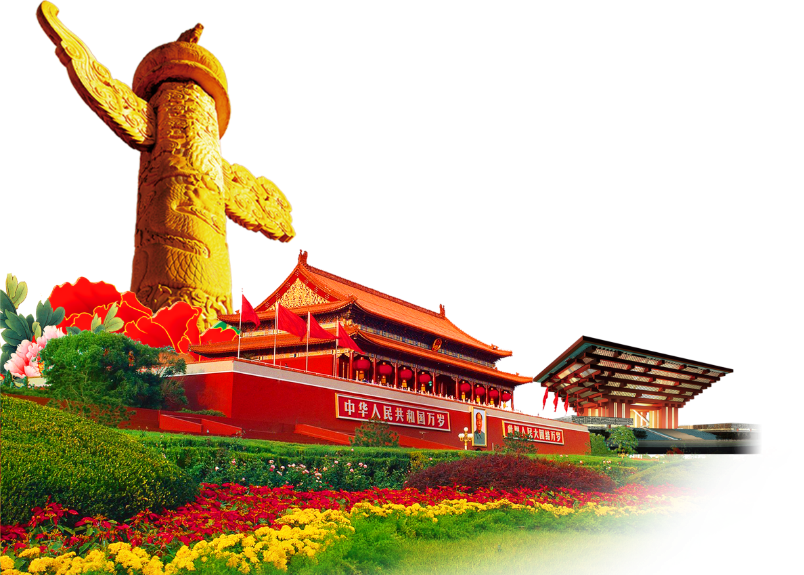 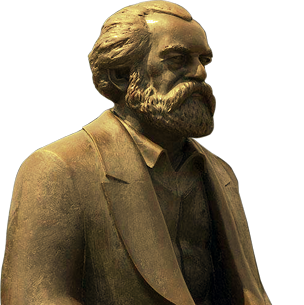 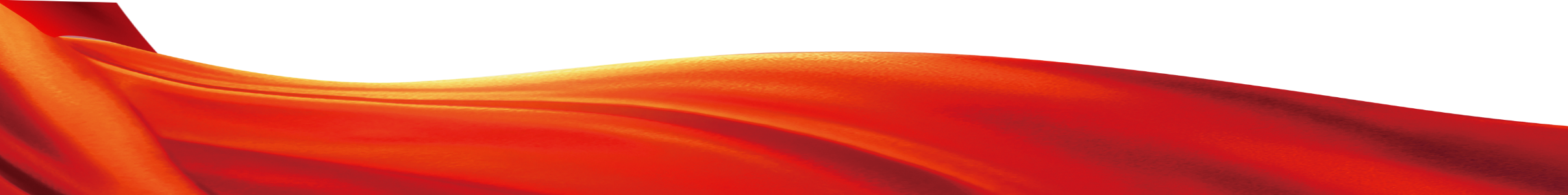 字符延长可删除
深刻感悟和把握马克思主义真理力量
习近平强调
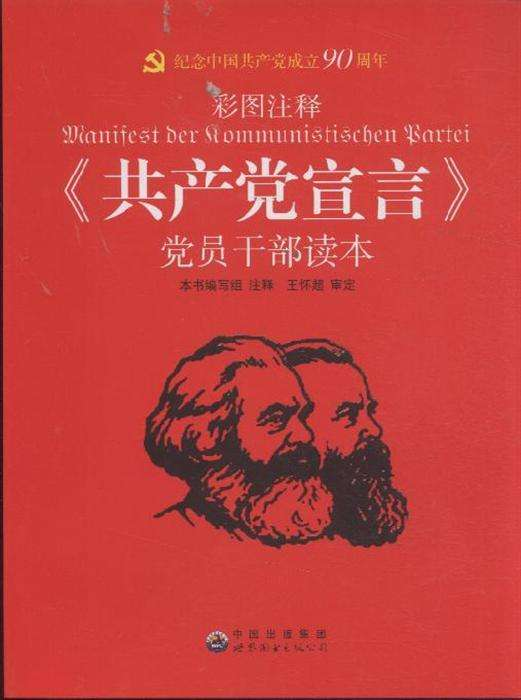 《共产党宣言》的问世是人类思想史上的一个伟大事件。
《共产党宣言》是第一次全面阐述科学社会主义原理的伟大著作。
字符延长可删除
深刻感悟和把握马克思主义真理力量
共产党宣言
习近平强调，《共产党宣言》揭示的人类社会最终走向共产主义的必然趋势，奠定了共产党人坚定理想信念、坚守精神家园的理论基础。我们要把共产主义远大理想同中国特色社会主义共同理想统一起来、同我们正在做的事情统一起来，坚定道路自信、理论自信、制度自信、文化自信，不为任何风险所惧，不为任何干扰所惑，始终坚守共产党人的理想信念，不负共产党人的光荣称号。
道路自信
理论自信
制度自信
文化自信
字符延长可删除
深刻感悟和把握马克思主义真理力量
如何学习运用《共产党宣言》
习近平指出，学习运用《共产党宣言》，就要不忘初心、牢记使命，始终把人民放在心中最高位置，更好增进人民福祉，推动人的全面发展、社会全面进步。要着眼于满足人民日益增长的美好生活需要，贯彻新发展理念，着力解决发展不平衡不充分的问题，提高发展质量，不断提高人民生活品质、生活品位，让发展成果更多更公平惠及全体人民，既尽力而为又量力而行，促进社会公平正义，在幼有所育、学有所教、劳有所得、病有所医、老有所养、住有所居、弱有所扶上不断取得新进展，不断朝着全体人民共同富裕迈进。
字符延长可删除
深刻感悟和把握马克思主义真理力量
习近平指出，《共产党宣言》为马克思主义建党学说奠定了理论基础。党要领导人民推进伟大社会革命、实现民族伟大复兴，就必须发扬自我革命精神，深入推进全面从严治党的决心不能动摇、要求不能降低、力度不能减弱。要认真贯彻落实党的十九大提出的新时代党的建设总要求和重大部署，在整体推进党的各项建设的同时，重点解决党内出现的新问题，
确保我们党
确保我们党
确保我们党
永远做中国人民和中华民族的主心骨
永葆马克思主义政党本色
永远走在时代前列
字符延长可删除
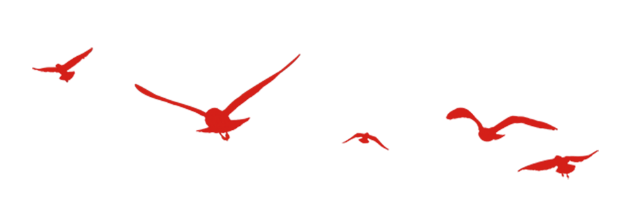 纪念马克思
诞辰200周年
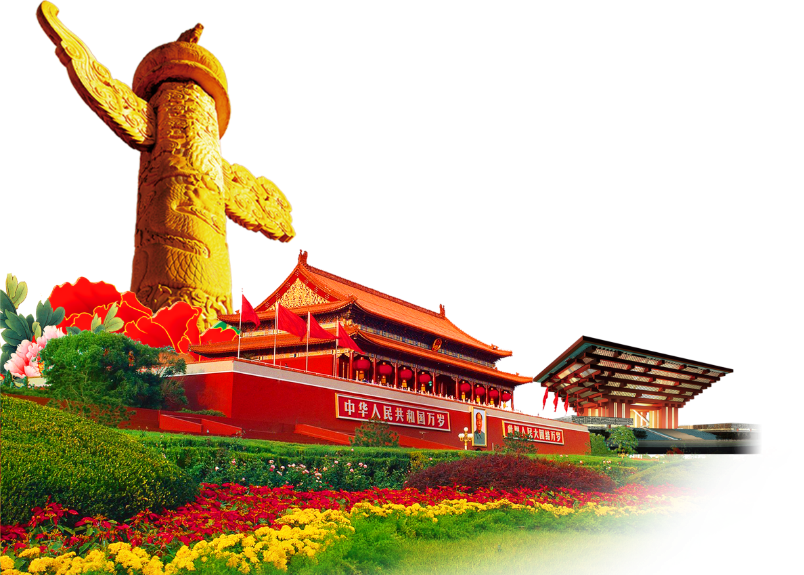 谢谢
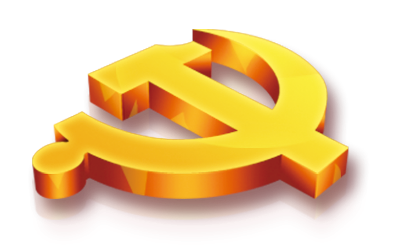 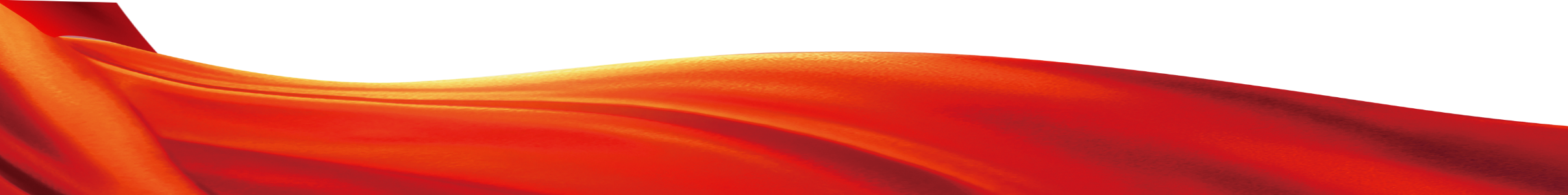